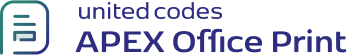 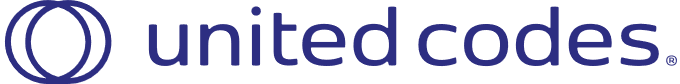 QR code with various options:
{|product_name}